Проверка
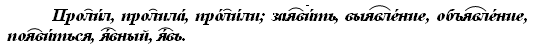 Синтаксический разбор предложения.
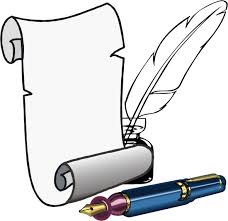 Запишите предложение.Выделите грамматическую основу.
Ветер занёс семена в топкое болото.
 -О каких членах предложения идёт речь:
1. зависит от существительного, обозначает признак предмета, отвечает на вопрос какое?
2. относится к глаголу, обозначает место действия, отвечает на вопрос куда?, выражено именем существительным с предлогом.
3. зависит от сказуемого , обозначает предмет, на который направлено действие, отвечает на вопрос что?, выражено существительным в винительном падеже.
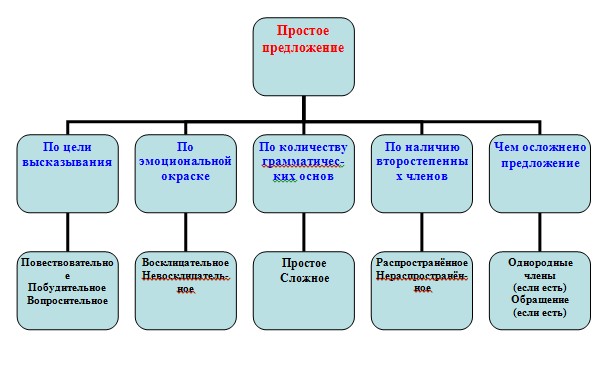 Порядок синтаксического разбора
1. Вид предложения по цели высказывания.
 2. Вид предложения по интонации (восклицательное и невосклицательное).
3. Основа ( главные члены) предложения.
4. Вид предложения по наличию второстепенных членов.
5. Второстепенные члены ( если есть).
6.Однородные члены ( если есть).
7. Обращения ( если есть).
(Повеств., невоскл., прост., распр..)
  
  Внимание! 
Предложение с одной грамматической основой называется простым.
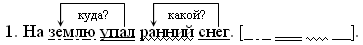 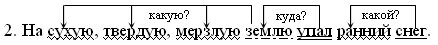 (Повеств., невоскл., прост., распр., осложнено однородными определениями.)
(Повест., невоскл., прост., распр., осложнено обращением.)
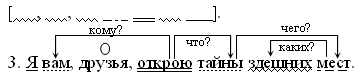 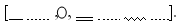 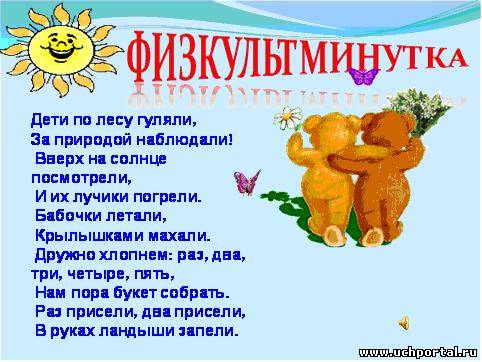 Составьте предложения по заданным схемам.
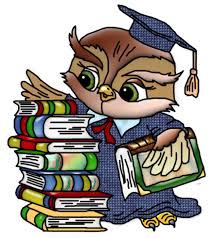 Задание:Найти в тексте простые предложения, выписать и разобрать синтаксически. Между корнями бурлила вода. Не успел охотник вскрикнуть, как лодка налетела на камни. Человек и собака оказались в воде. Вдали виднелся остров, на котором много раз уже ночевал охотник со своей собакой.
Домашнее задание
1.Параграф 44, упражнение 217
2.Из художественного произведения выписать 5 простых предложений и произвести синтаксический разбор.